National Flood Interoperability Experiment (NFIE)
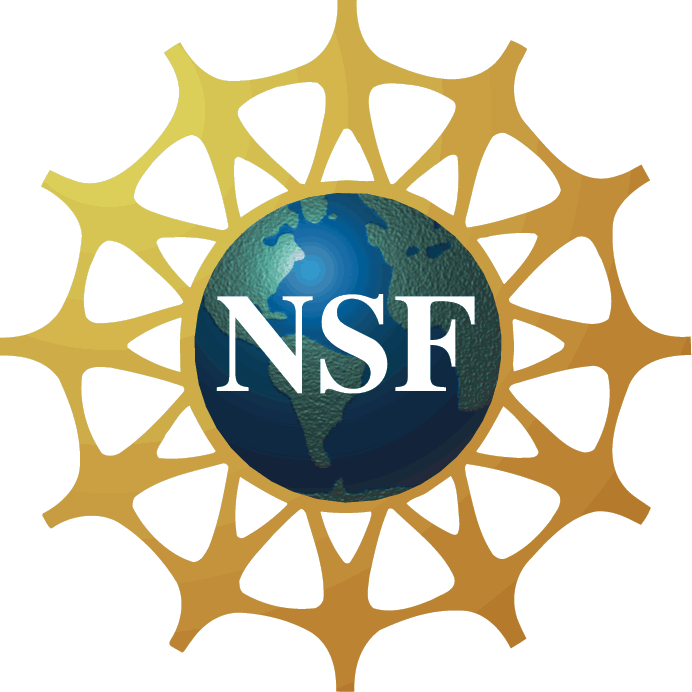 David Maidment (maidment@utexas.edu), University of Texas at Austin, Edward Clark (edward.clark@noaa.gov), National Weather Service; 
Richard Hooper (rhooper@cuahsi.org), CUAHSI; Andrew Ernest (anernest@eng.ua.edu), University of Alabama 

Poster GC11C-0576 Presented at Fall Meeting, American Geophysical Union, San Francisco CA, 15 December 2014
This work is funded in part by National Science Foundation Grant EAR 1343785Earth Cube Building Blocks: 
Integrating Discrete and Continuous Data
NFIE Timeline
National Water Center
Overview webinars
Summer Institute Capstone Event
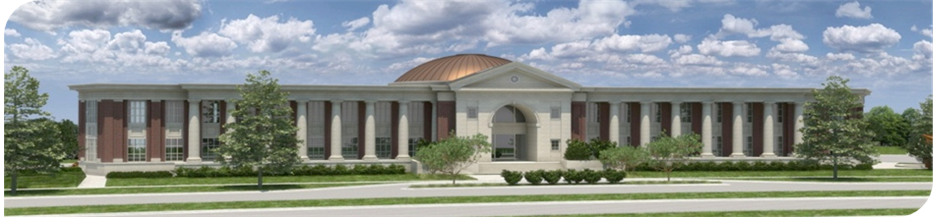 NFIE Program
Announcement
Technical webinars
Awards announced
Summer Institute kickoff
Applications 
Open
Applications close
Abstracts Due
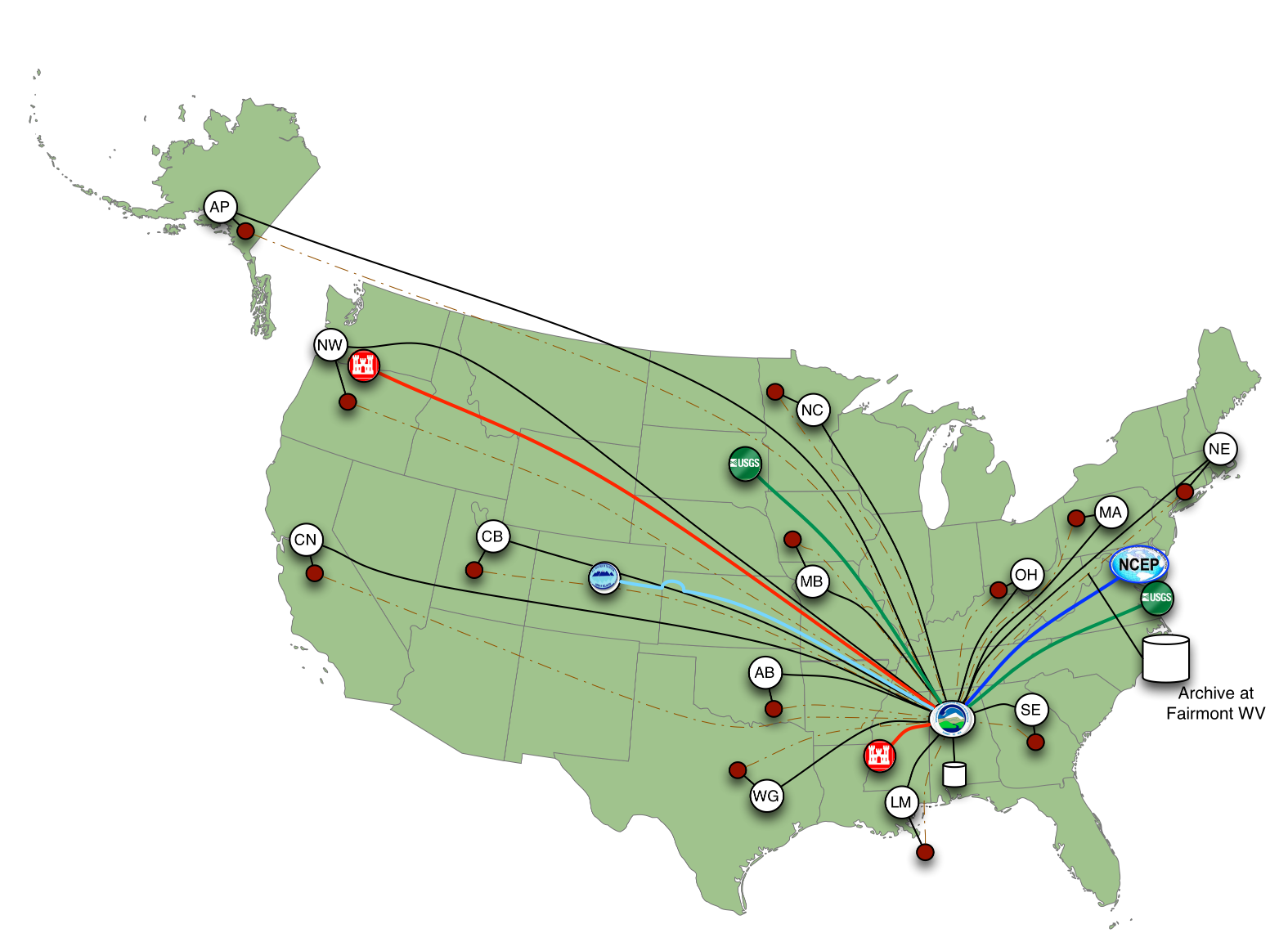 The National Weather Service has open a new National Water Center at the University of Alabama, Tuscaloosa. This Center will nationally synthesize the operations of the present regional River Forecast Centers.  This offers an opportunity to rethink how hydrology is done in the United States at the continental scale.  

The National Weather Service has invited the academic community, coordinated by the Consortium of Universities for the Advancement of Hydrologic Science, Inc (CUAHSI), to engage in a National Flood Interoperability Experiment to explore how this could be done for flooding.
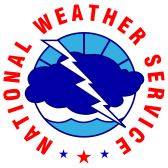 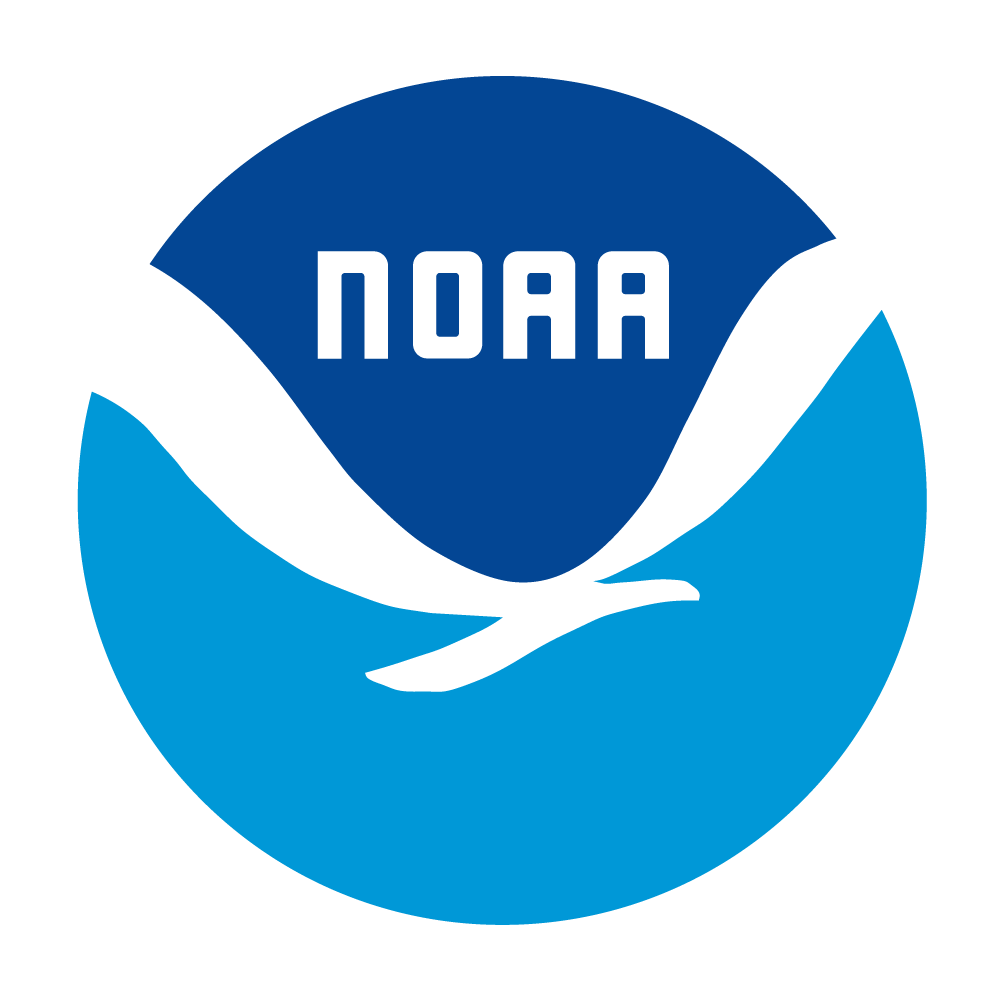 Dec 2014
Jan 2015
Feb
Mar
Apr
May
Jun 
1 – 5
Jul 
15 – 17
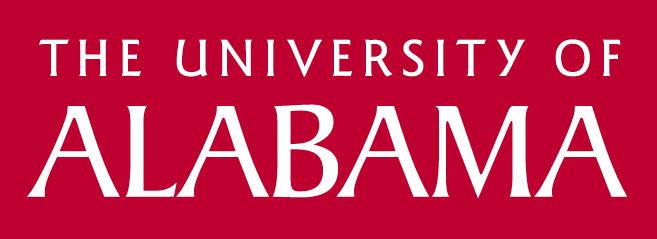 Summer Institute
Webinars – Overview of NFIE goals and structure and technical description of resources available  
Kick-off Event– Weeklong conference including software and data carpentry training   
Residential Institute– Summer institute at Tuscaloosa with curriculum around four themes: Science,  Technology, Decision Support and Applications
Non-residential Program– Projects performed at students’ home institute
Capstone Event– Projects presented from residential and non-residential students
NFIE Research Questions
NFIE Summer Institute
How can near-real-time hydrologic simulations at high spatial resolution, covering the nation, be carried out?
How can this lead to improved emergency response and community resilience? 
How can an improved interoperability framework support the first two goals and lead to sustained innovation in the research to operations process?
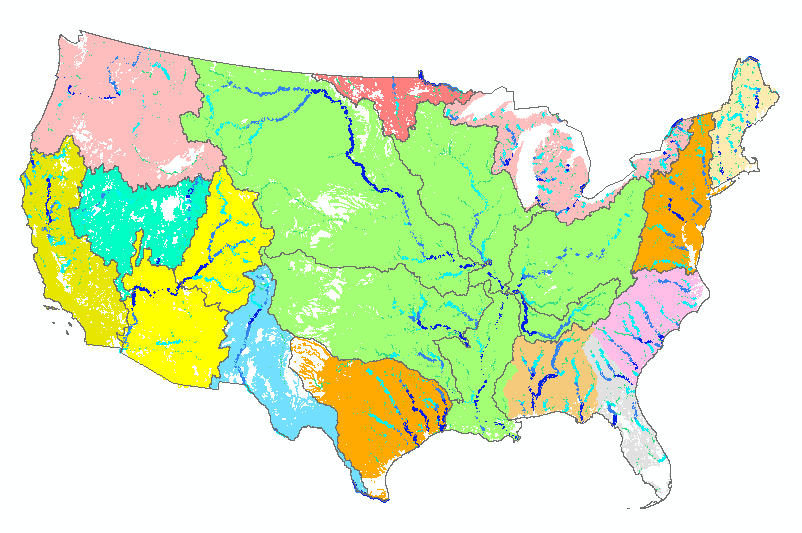 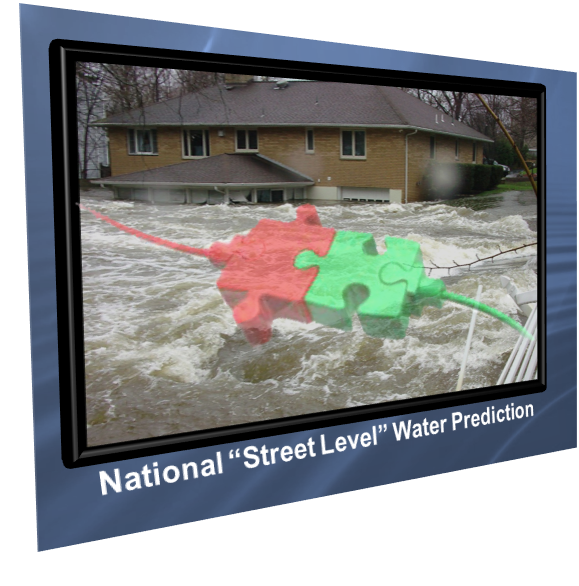 There will be a  Summer Institute held at the National Water Center  in Tuscaloosa, Alabama, from June 1 to July 17, 2015 for students and faculty to participate in the National Flood Interoperability Experiment.   

For further information: see the CUAHSI booth 2523, Moscone South, Hall C,  at the Fall AGU meeting ,or the web site  http://www.cuahsi.org/NFIE
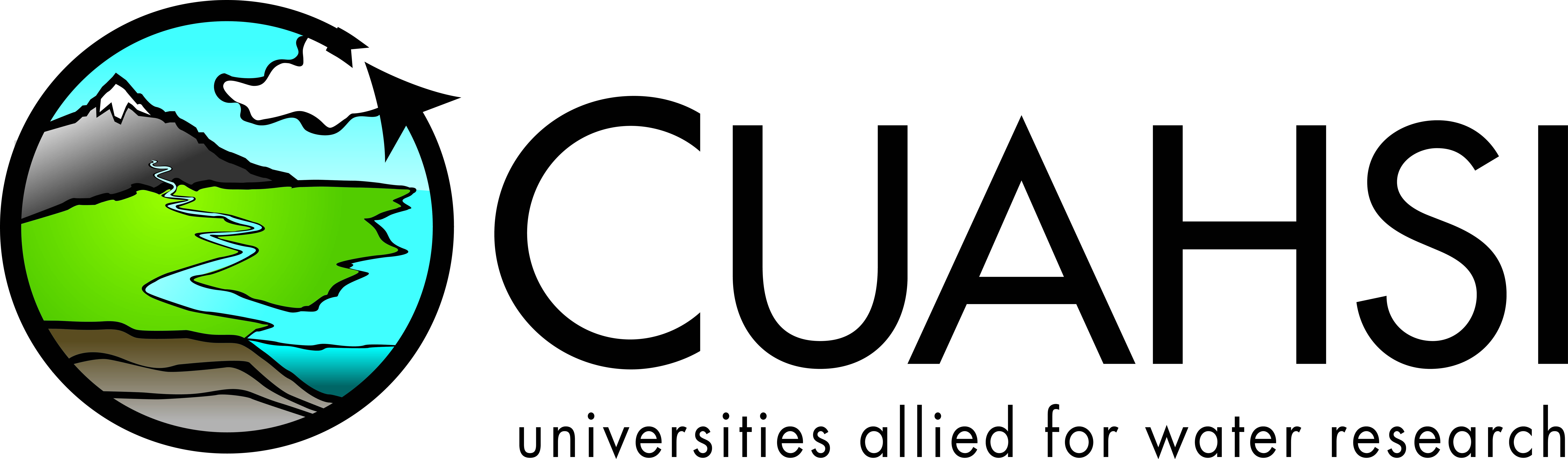 For further detail, see 
poster H13H-1207, Fall AGU
A great many people have contributed to this work. We want to acknowledge in particular: Don Cline, National Weather Service; Peter Colohan, Office of Science and Technology Policy, Executive Office of the President; Anne Castle, Dept of Interior, Jerad Bales, Nate Booth, USGS; David Arctur, Gonzalo Espinoza, Fernando Salas, Marcelo Somos Valenzuela, Ahmad Tavakoly, Tim Whiteaker, University of Texas at Austin; David Gochis, NCAR; Cedric David, JPL; Harry Evans, City of Austin; Dean Djokic, Steve Kopp, Nawajish Noman, Jack Dangermond, ESRI; Michael Natschke, Matt Ables, Kisters; Kristin Tolle, Dan Fay, Microsoft Research; Barbara Minsker, University of Illinois; David Tarboton, Utah State University; Witold Krajewski, University of Iowa; Jon Goodall, University of Virginia; Ethan Davis, Unidata; Emily Clark, Alva Couch, CUAHSI.